自動化專題報告SONY CCD
題目:自動追蹤

指導老師:林宸生 教授

學生:陳凱盛
實驗器材
SONY CCD
VISCA To RS232 傳輸線
影像擷取卡S-960
個人電腦C++Builder
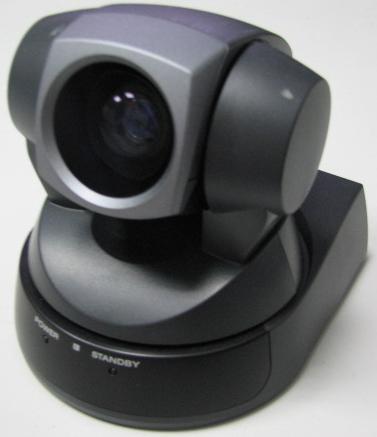 程式介面
影片觀賞